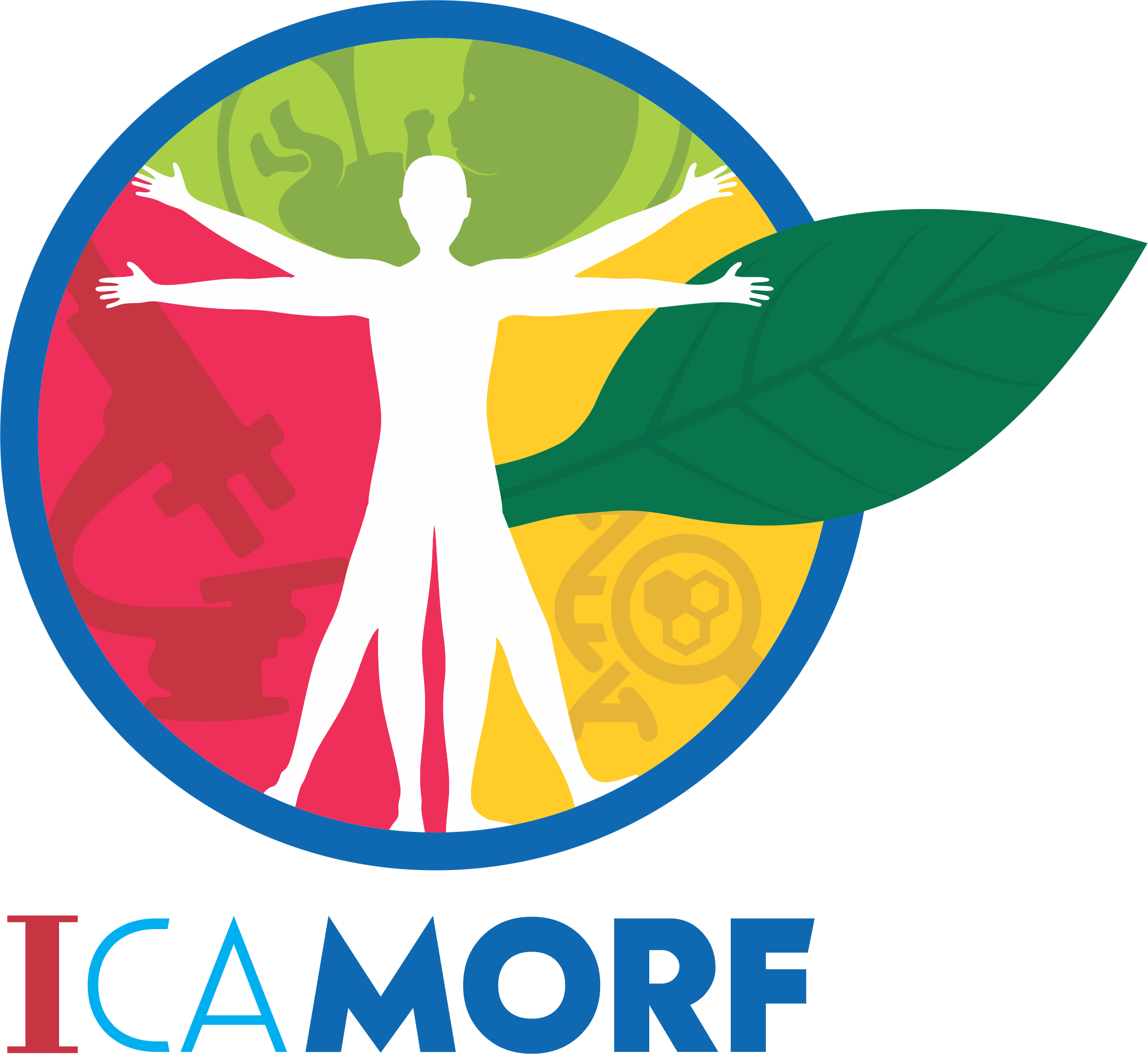 INSIRA AQUI O SEU TÍTULO
Autores, A. A; Autores, A. A; Autores, A. A; Autores, A. A; Autores, A. A; Autores, A. A e Autores, A. A.

1: Identificar a Universidade e o Campus (quando houver), Departamento e Laboratório.
2: Universidade Federal de Alagoas
3: Universidade Federal de Alagoas – Campus Arapiraca
INSERIR A LOGO DA SUA INSTITUIÇÃO
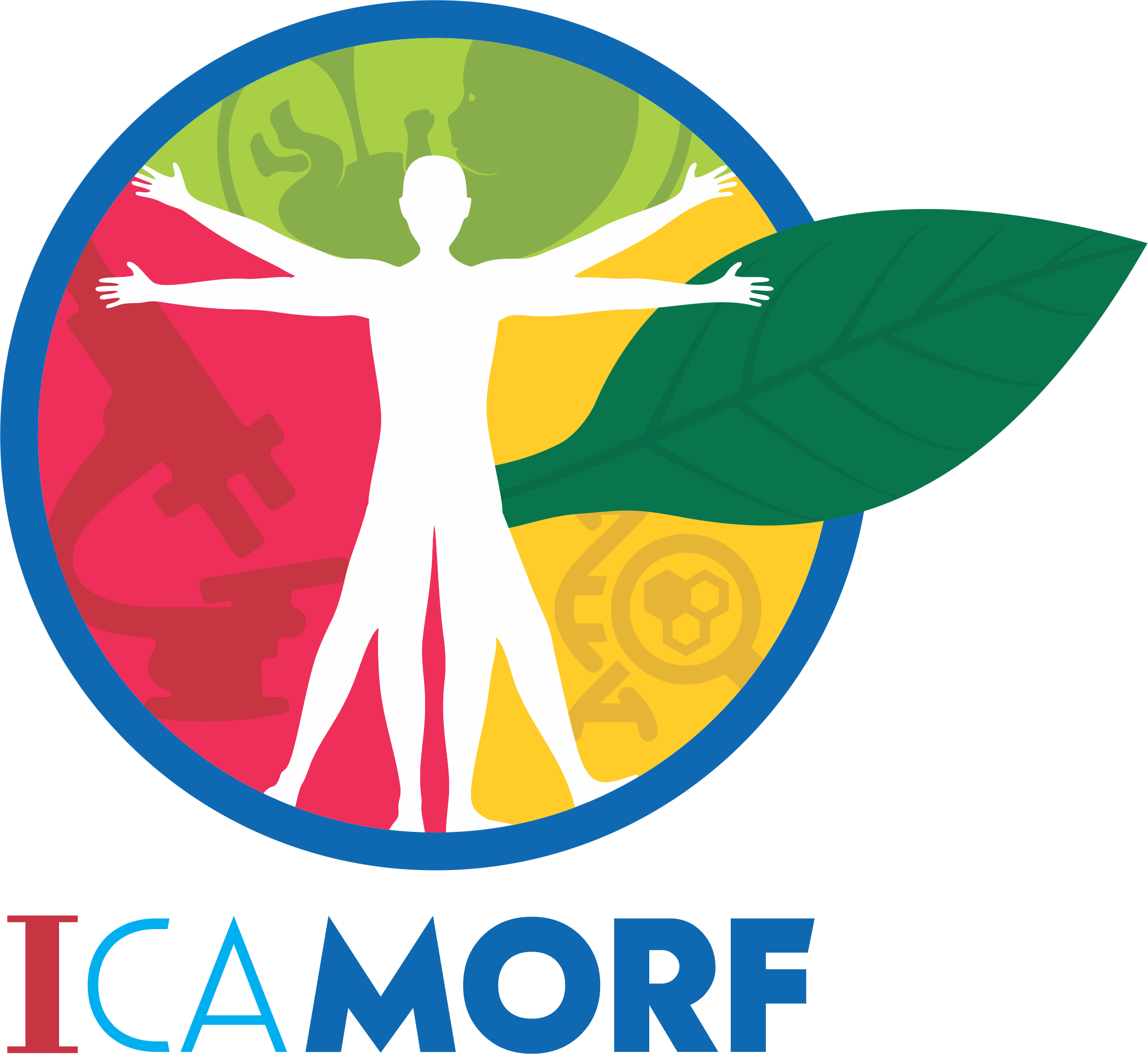 Fonte e Texto
INTRODUÇÃO
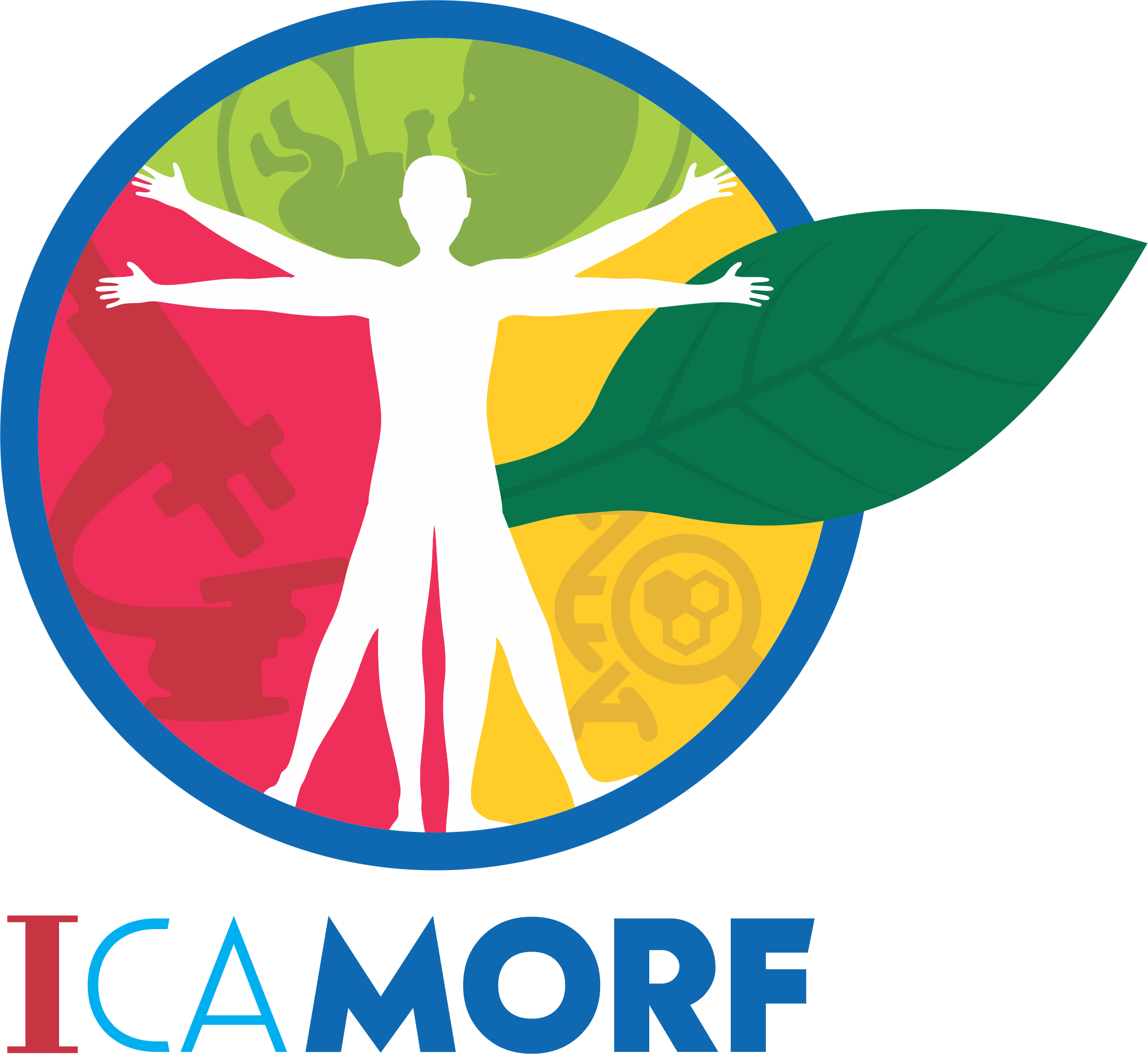 Fonte e Texto
OBJETIVO
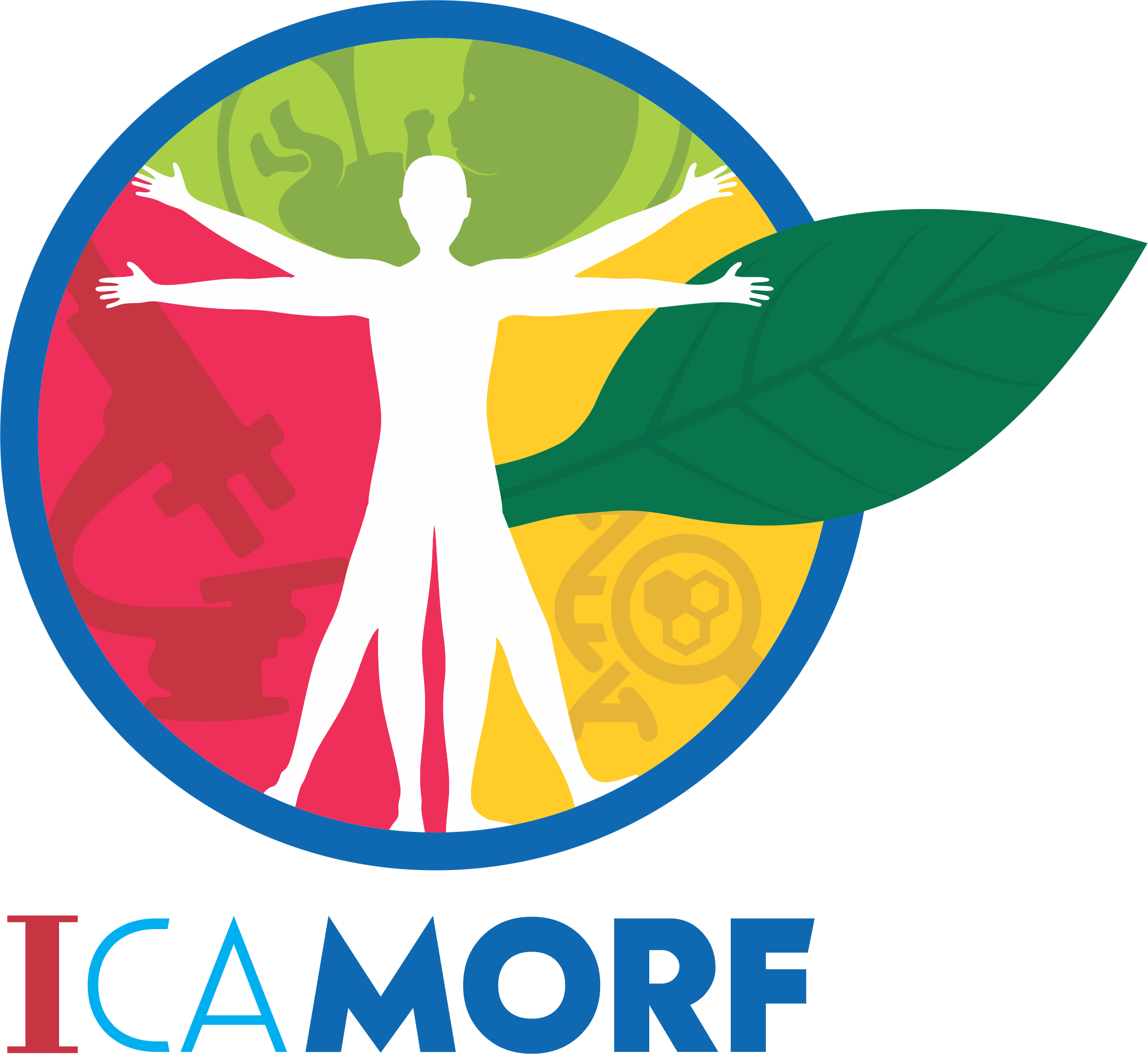 Fonte e Texto
MÉTODOS
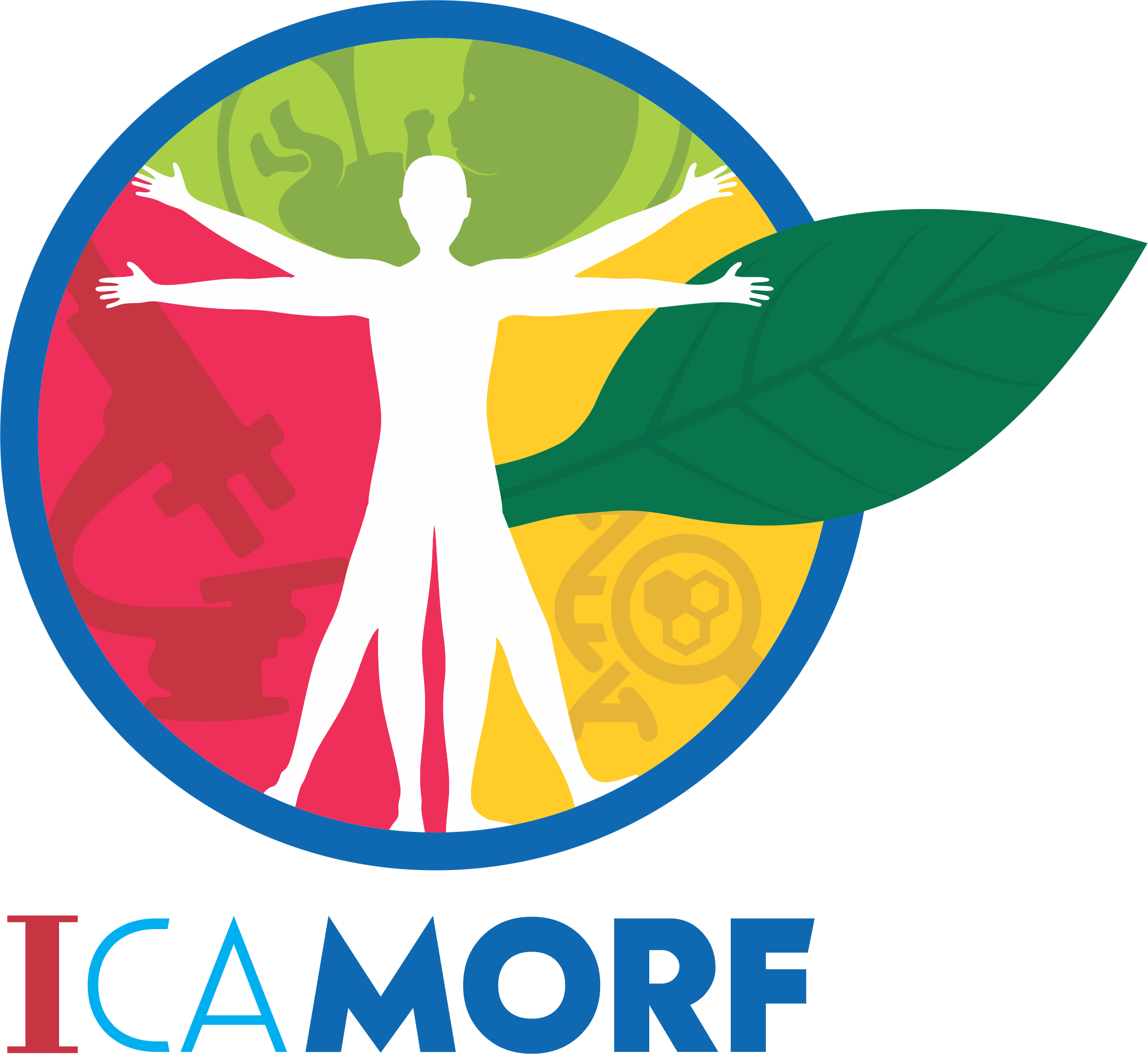 Fonte e Texto
RESULTADOS
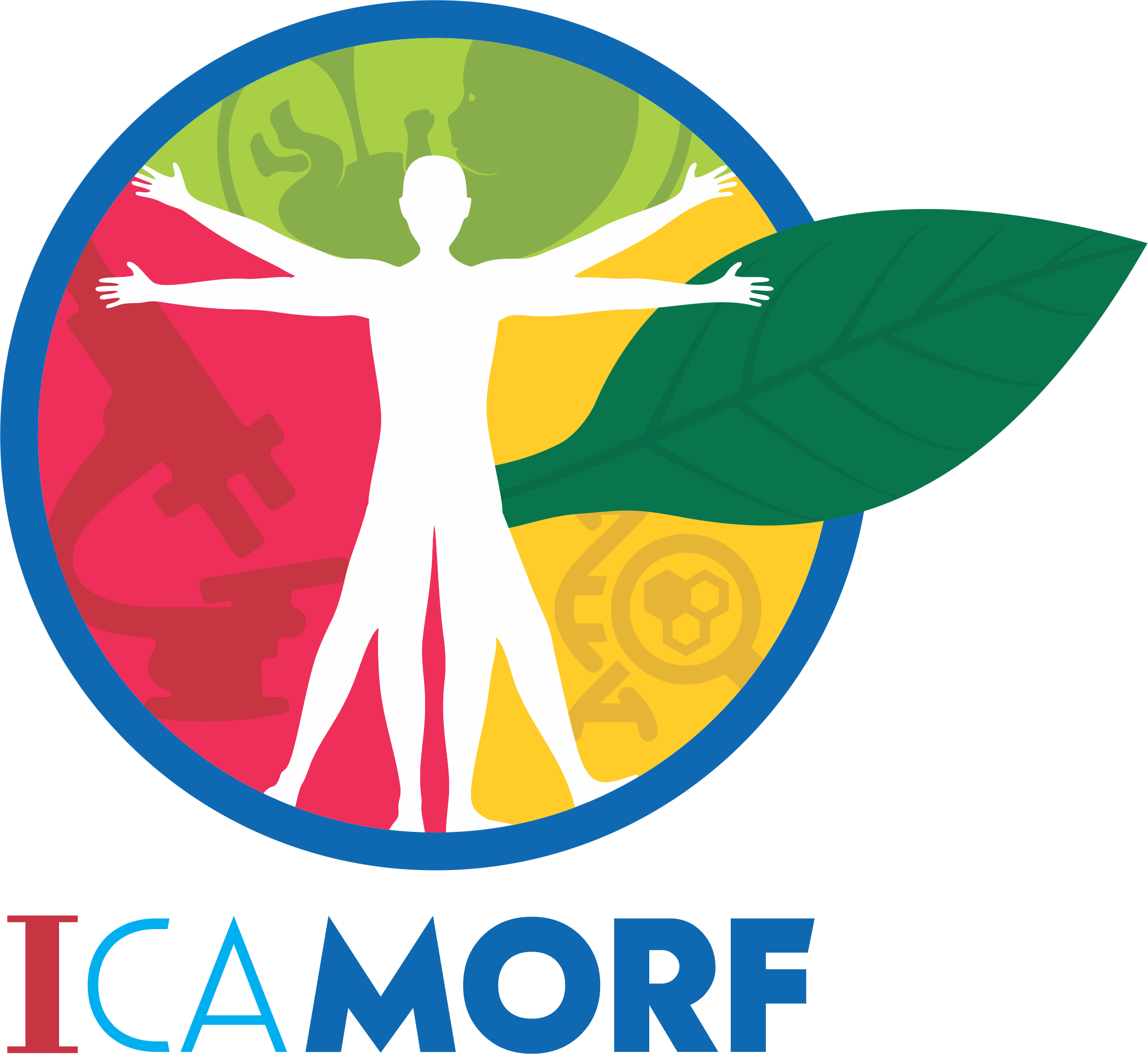 Fonte e Texto
CONCLUSÃO
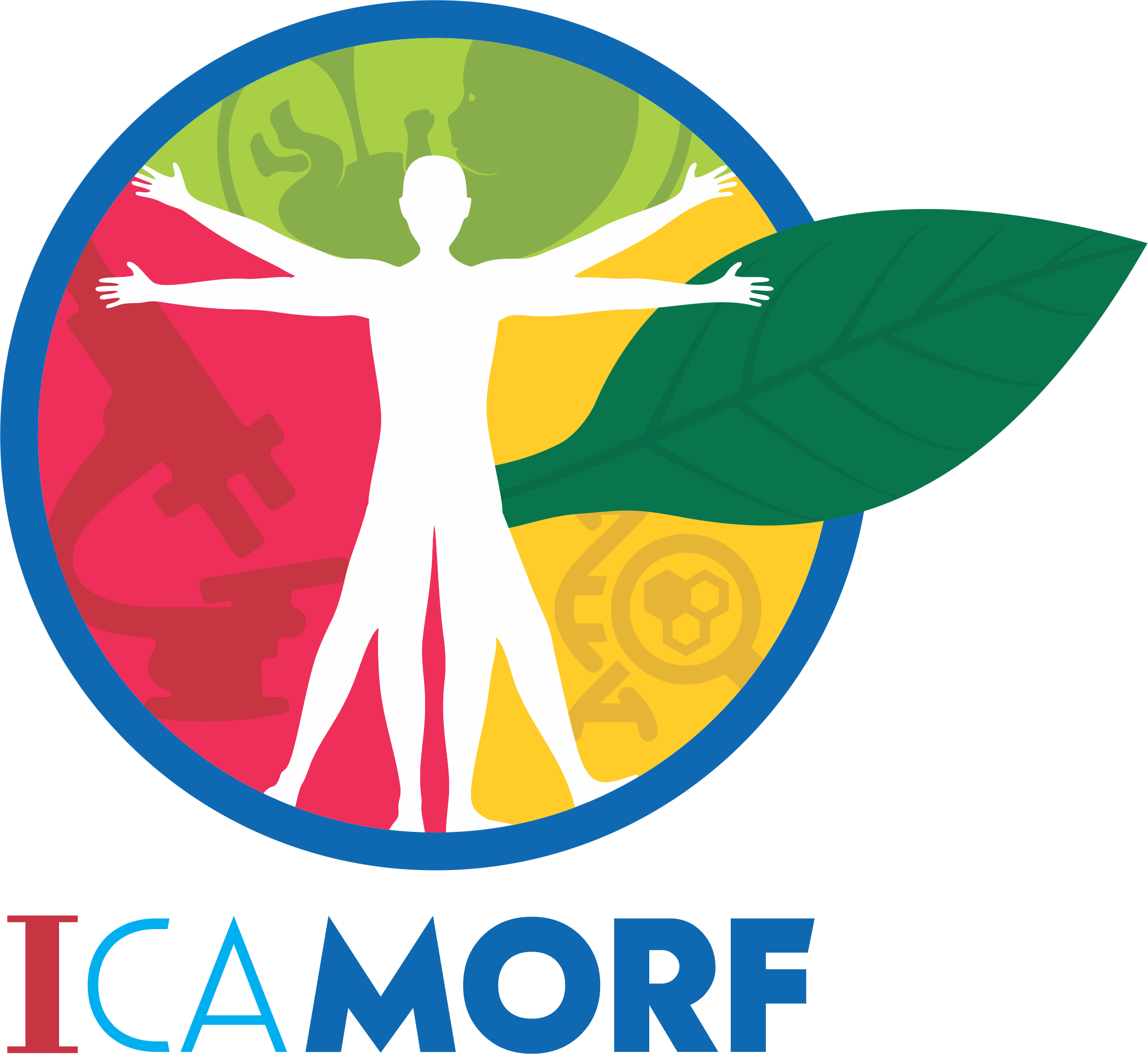 AGRADECIMENTOS
Fonte e Texto